Children’s Social Care:
Pressures and Practice in Counties
Chaired by: Cllr Ian HudspethCCN Spokesman for Education and Children’s Services
Children’s Social Care:
Pressures and Practice in Counties
Isabelle Trowler – Chief Social Worker
Children’s Social Care:
Pressures and Practice in Counties
Lisa Pascoe – Deputy Chief Inspector, Ofsted
Inspection of local authority children's services (ILACS)
Lisa Pascoe
Deputy director, social care policy
Inspection of local authority children's services (ILACS)
Slide 4
A system not a programme of inspections
Annual self-evaluation of social work practice.
An annual conversation with each local authority (LA).
Focused visits on a potential area of improvement or strength.
Standard or short inspection of each LA, depending on what we know (once in a three year period).
Inadequate LAs continue to receive quarterly monitoring and a re-inspection through the SIF.
Inspection of local authority children's services (ILACS)
Slide 5
An inspection system
ILACS is a system, each feature informs how the other works.
This means more frequent engagement between Ofsted inspectors and LAs (not always as part of an inspection).
We want to help ‘catch LAs before they fall’ – we want to help LAs avoid becoming inadequate.
We don’t want to wait until inspection to find this has happened.
More frequent contact also helps us to make inspection more efficient and less burdensome.
Inspection of local authority children's services (ILACS)
Slide 6
Local authority contact with Ofsted
Inspection of local authority children's services (ILACS)
7
Activity outside of inspectionSelf-evaluation and annual engagement
Inspection of local authority children's services (ILACS)
Slide 8
Benefits
Supports a more proportionate approach to inspection:
help Ofsted to make sure that focused visits look at the things that are most useful, for us and the LA
help inspectors create relevant lines of enquiry for inspections
help Ofsted decide on the best time for a visit/inspections.
Provides Ofsted with evidence that leaders have a grip on social work practice.
If an LA identifies weaknesses and we can see credible, clear, appropriate plans for action, this will be seen as a strength in leadership, not a weakness.
Inspection of local authority children's services (ILACS)
Slide 9
An open and honest conversation
Providing a self-evaluation and meeting annually are non-statutory and not enforceable by Ofsted.
If an LA decides not to participate it will not affect their inspection judgements.
We may be less able to tailor our response to each LA and apply a proportionate approach.
Inspection of local authority children's services (ILACS)
Slide 10
Focused visits
Inspection of local authority children's services (ILACS)
Slide 11
Focused visit scope
Will be of a particular area of service or cohort of children.
We will usually have discussed the scope with the LA at their annual engagement.
The criteria and information requested will be a ‘sub-set’ of what appears in the framework.
We may adjust the criteria or information request to reflect local context and the specific scope.
We will use focused visits to evaluate and highlight good practice and areas of concern.
Inspection of local authority children's services (ILACS)
Slide 12
Judgements and report
No graded judgments.
Narrative letter:
Strengths
Areas for improvement
If we identify serious concerns, we will give unequivocal areas for priority action.
Will inform our decision about when to inspect and whether to use a standard or short inspection.
Inspection of local authority children's services (ILACS)
Slide 13
Standard and short inspections
Inspection of local authority children's services (ILACS)
Slide 14
Onsite activity
Inspectors will spend most of their time looking at case files with social workers.
They will talk to managers if their findings indicate a strength or concern that they need to triangulate further.
They will hold regular keep-in-touch (KIT) meetings with the DCS. However…… 
……they may ask the DCS to meet inspectors at the office where they are inspecting that day.
Inspection of local authority children's services (ILACS)
Slide 15
Managing expectations
To make a proportionate programme work, inspectors must target their activity carefully.
They will not be able to speak with everyone. They will focus on key lines of enquiry and where the emerging findings take them.
Onsite activity will not routinely include set-piece meetings with the same list of people that happens on a SIF.
Inspectors will prioritise activities that tell them about the quality of social work practice with children and families.
Inspection of local authority children's services (ILACS)
Slide 16
Difference between a standard and a short
A short inspection is not a standard squeezed into less time.
Short inspections happen where an LA is good or outstanding and we have no reason to believe they have declined.
There is an assumption the LA remains at least good.
Inspectors will look at whether:
the quality of practice has improved, been maintained or deteriorated
the authority’s self-evaluation is accurate and can be relied on.
Inspection of local authority children's services (ILACS)
Slide 17
Inspection judgements
Overall and key judgements made on our four-point scale: outstanding, good requires improvement to be good, inadequate
Inspection of local authority children's services (ILACS)
Slide 18
Creating environments where social work can flourish
Inspection: practice matters
Slide 19
Next steps
Inspection of local authority children's services (ILACS)
Slide 20
Next
Starting to contact LAs about self-evaluation and annual engagement opportunities.
By end of November 2017– publish the framework and guidance.
January 2018 – ‘launch’ events for LAs:
Mon 15 January (pm) and Friday 19 January (am) in Leeds
Mon 22 January (pm) and Friday 26 January (am) in London
(we will write to all LAs with the details soon)
January 2018– first inspections announced
Inspection of local authority children's services (ILACS)
Slide 21
lisa.pascoe@ofsted.gov.uk
Slide 22
Inspection of local authority children's services (ILACS)
Ofsted on the web and on social media
www.gov.uk/ofsted
https://reports.ofsted.gov.uk
www.linkedin.com/company/ofsted 
www.youtube.com/ofstednews 
www.slideshare.net/ofstednews 
www.twitter.com/ofstednews
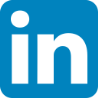 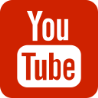 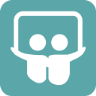 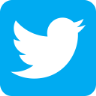 This footer is edited in >Insert > Header & Footer
Slide 23